Metasploit Assignment
Anthony Fecondo
NMAP
Ifconfig on metasploitable
Nmap –sS –A 192.168.171.141
Showed Open Ports, OS info, etc
Exploits – unreal ircd 3281 backdoor
Opened the exploit
Set the RHOST
Ran the exploit

Opened a terminal in Target
Exploits – php_cgi_arg_injection
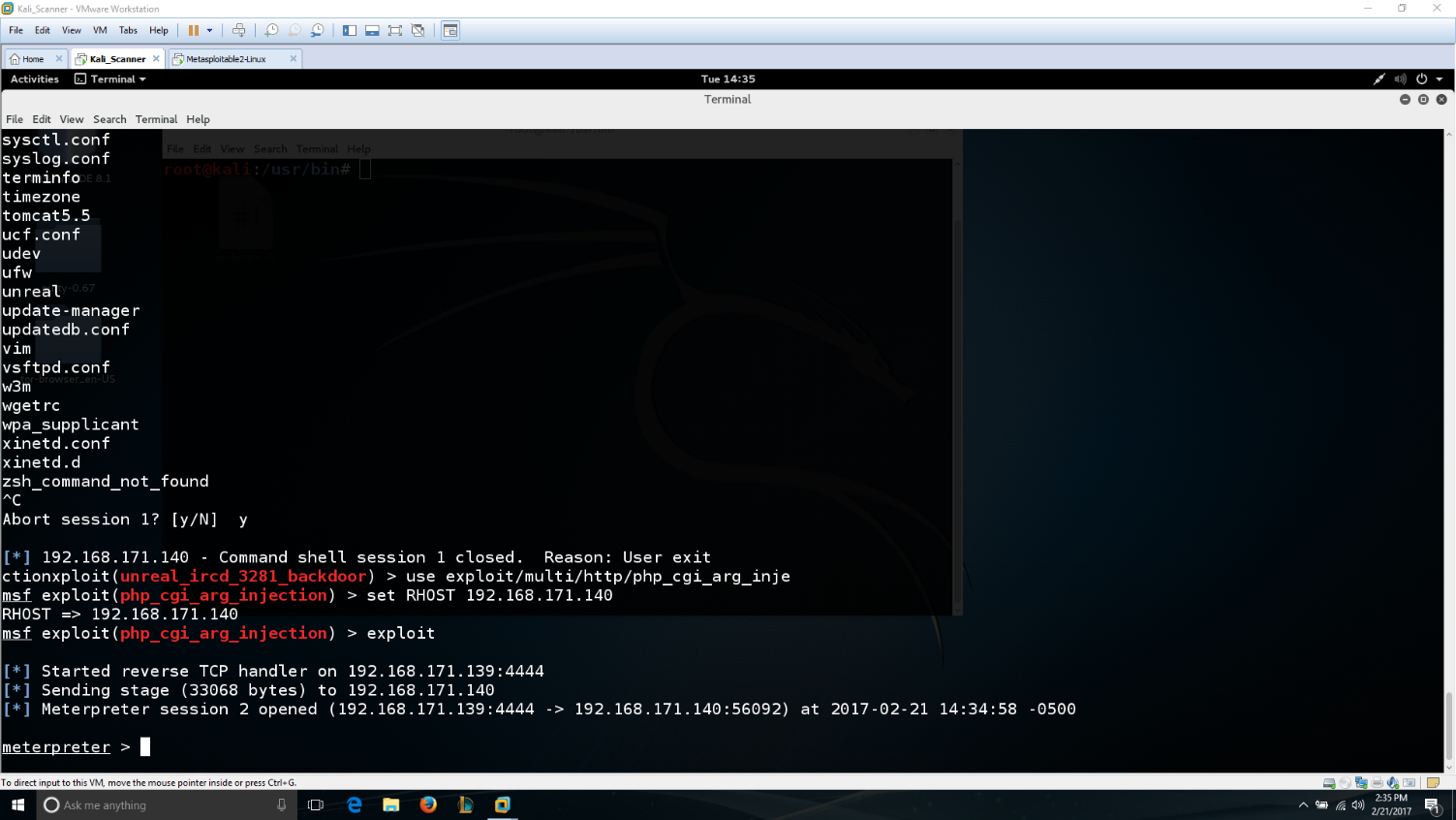